Projekt „W Punkt”
Konferencja prasowa
 Fundacja Laboratorium Marzeń & GPSK
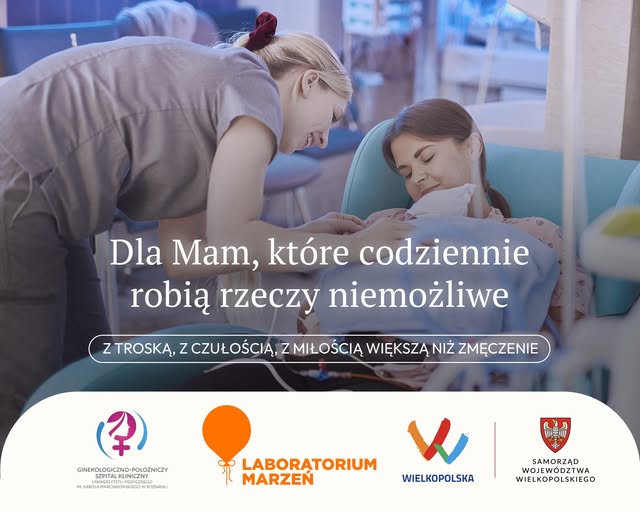 Czym jest „W Punkt”?
Punkt Konsultacyjny przy GPSK dla rodzin dzieci z wyzwaniami rozwojowymi.
Cele projektu:
Wsparcie psychologiczne, prawne i socjalne
Spotkania edukacyjne i telefon wsparcia
Przewodniki i kampanie informacyjne
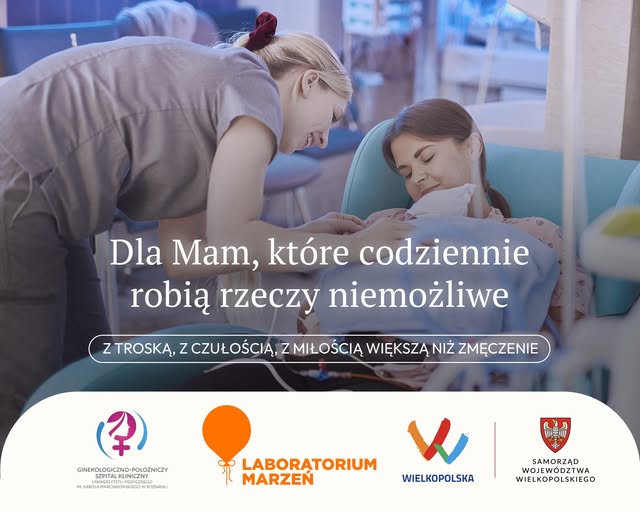 DZIAŁANIA W LICZBACH (2024)
maj – grudzień 2024
400+ godzin konsultacji
300+ rodzin objętych pomocą
28 rodzin objętych pomocą prawną
8 spotkań grupowych (Szkoła dla Rodziców)
70+ rozmów telefonicznych
Kampania w mediach
Przewodnik i teczki informacyjne, strona internetowa
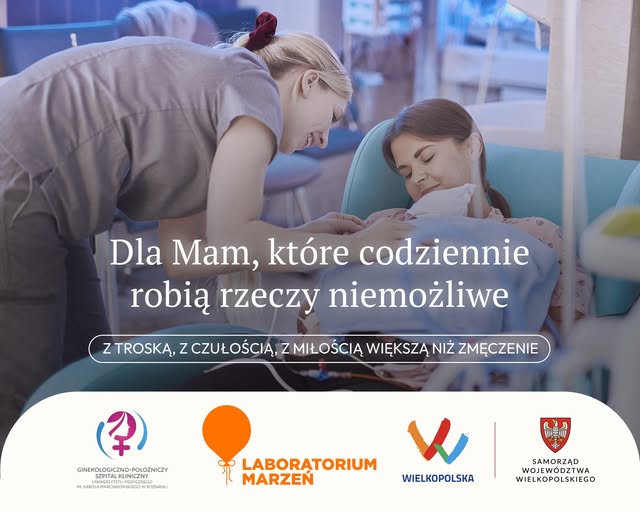 Osoby
Prof. Jan Mazela – inicjator i mentor projektu
Dr Joanna Żółkiewska – inicjator i koordynator projektu, psycholog, psychoterapeuta, konsultant socjalny i terapii
Dr Jolanta Uchman – inicjator projetu, pediatra, konsultant terapii
Mgr Grażyna Rutkowska – psycholog, psychoterapeuta, konsultant terapii
Dr Ilona Kiel-Puślecka – radca prawny
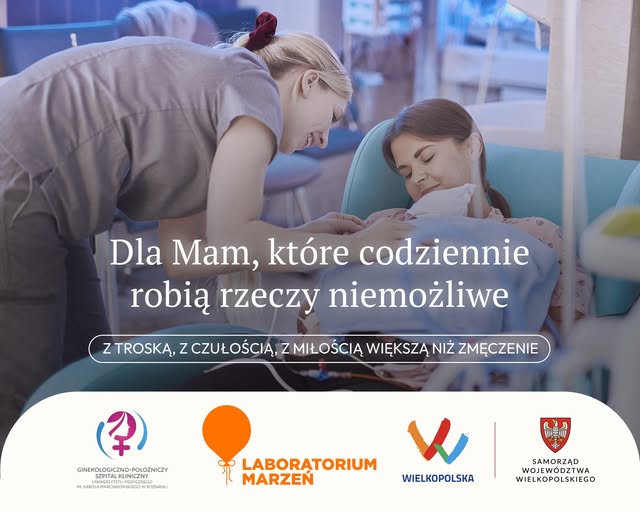 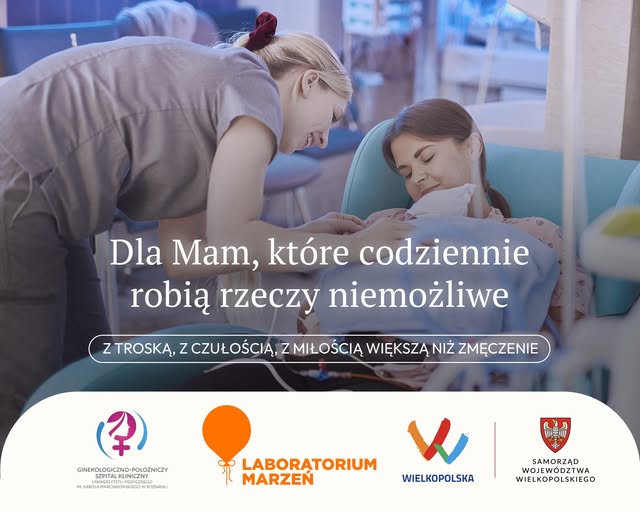 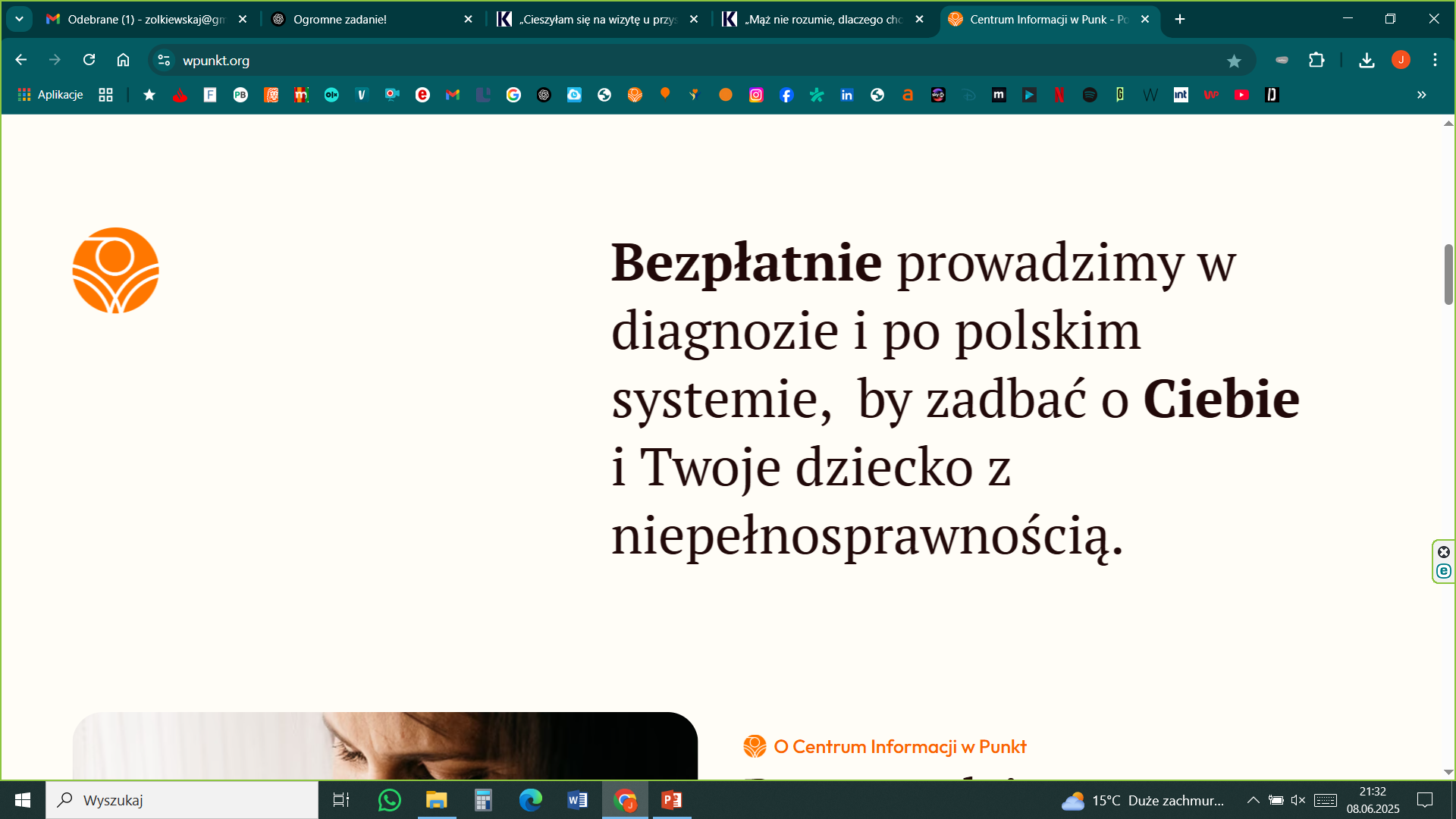 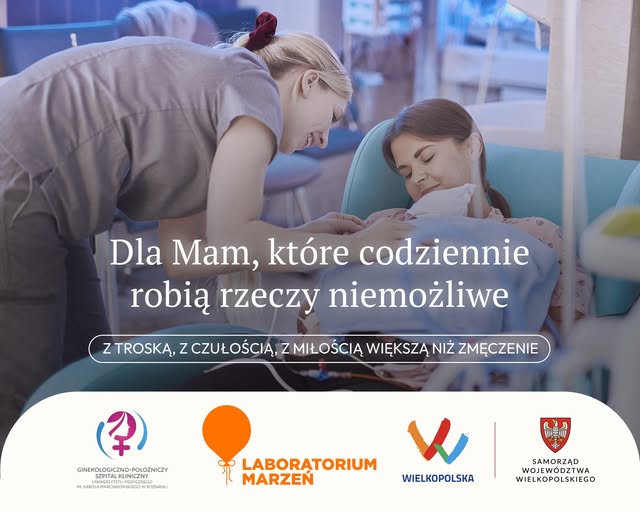 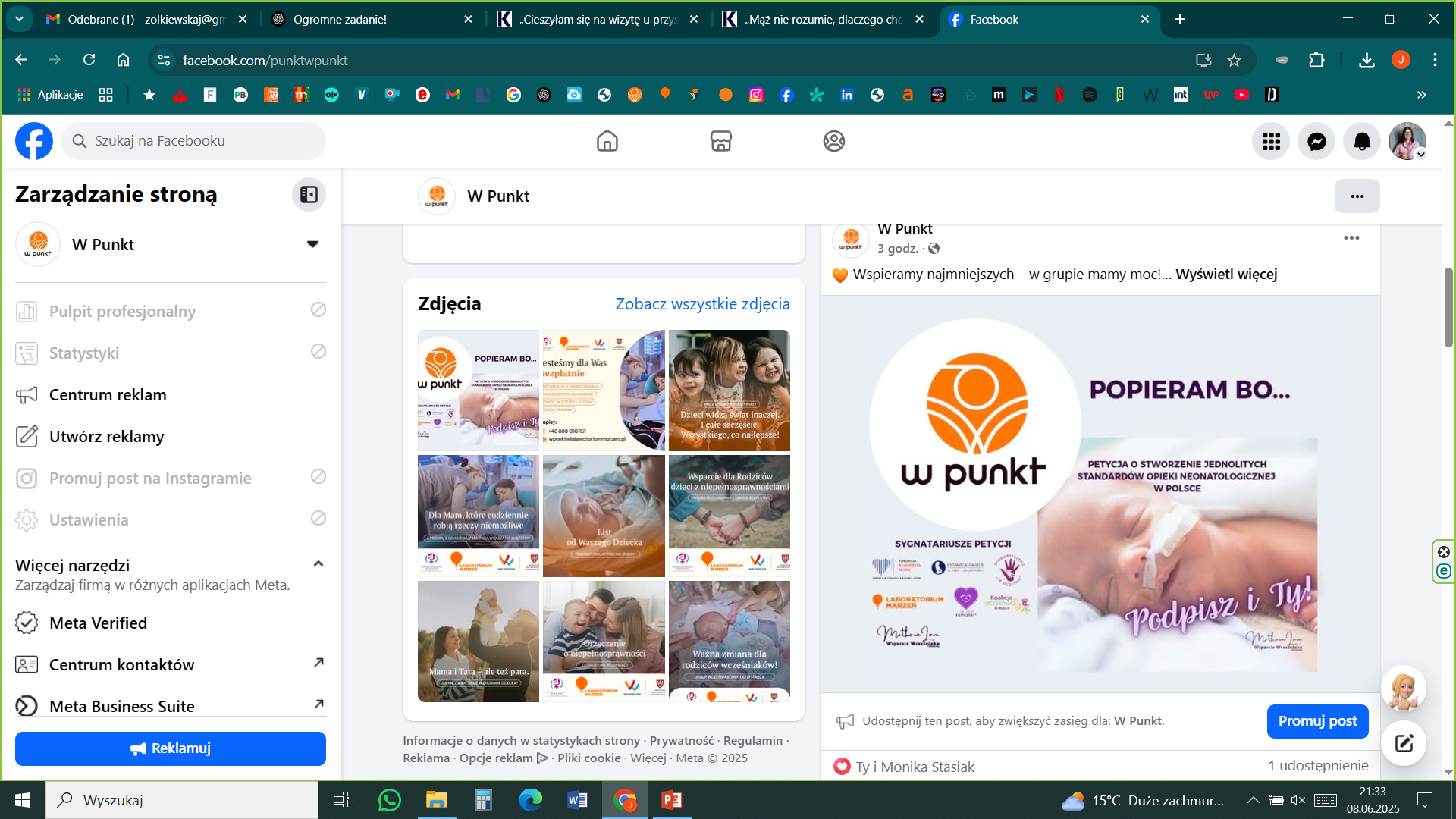 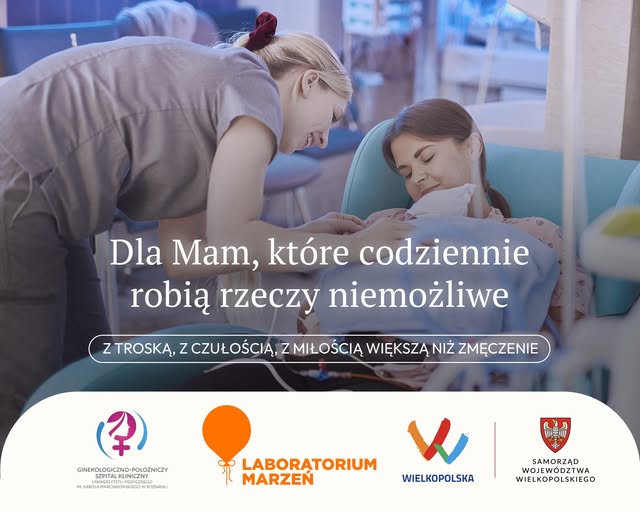 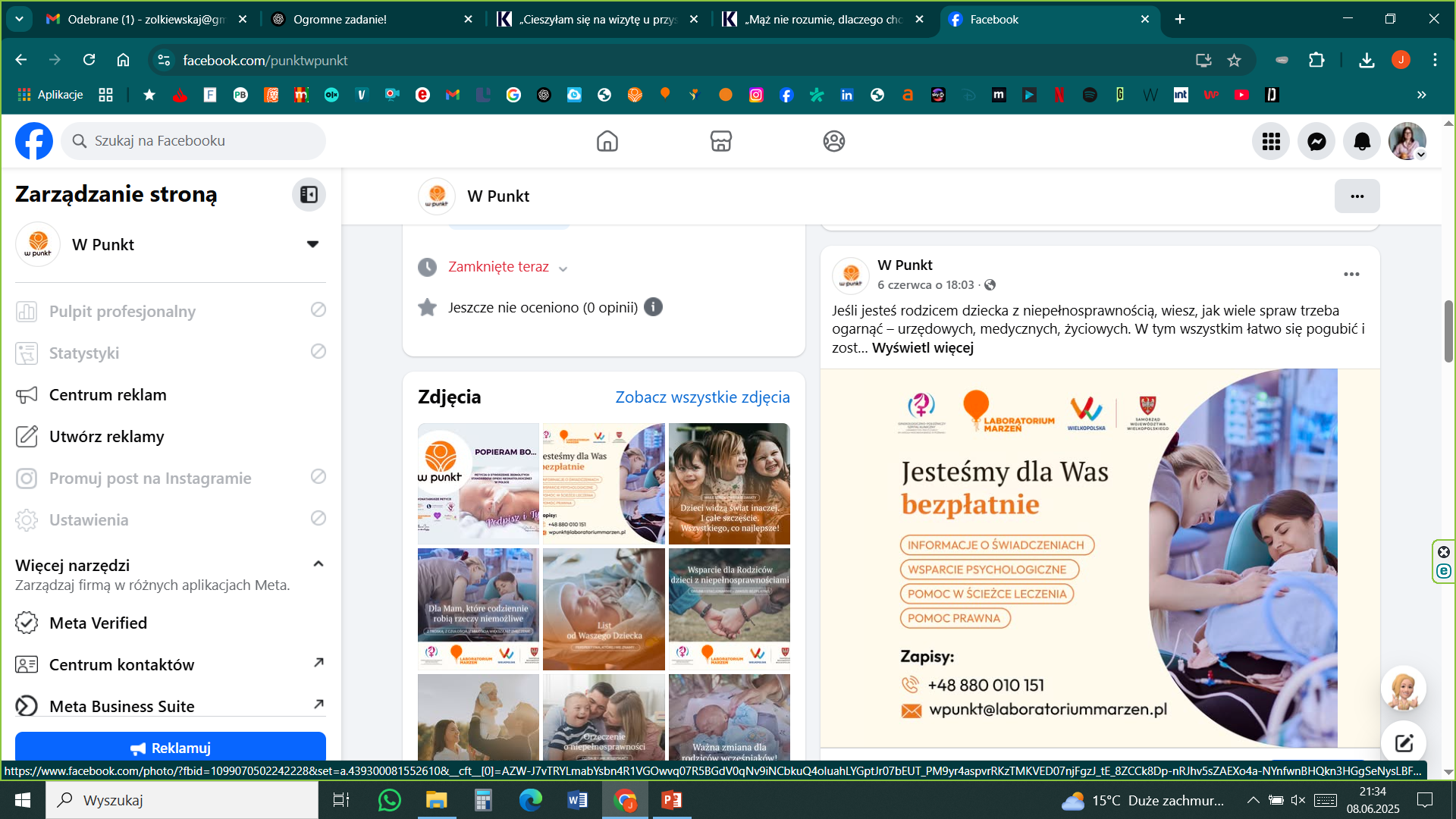 DZIAŁANIA BIEŻĄCE zrealizowane (marzec–lipiec 2025)
Dyżury 5 dni w tygodniu – dostosowane do indywidualnych potrzeb
230 godzin dostępności
Pomoc prawna: 14 rodzin
Regularna terapia psychologiczna: 15 rodzin
Konsultacje stacjonarne i zdalne
Materiały informacyjne i przewodniki
Od sierpnia 2025: dalsza realizacja przez GPSK
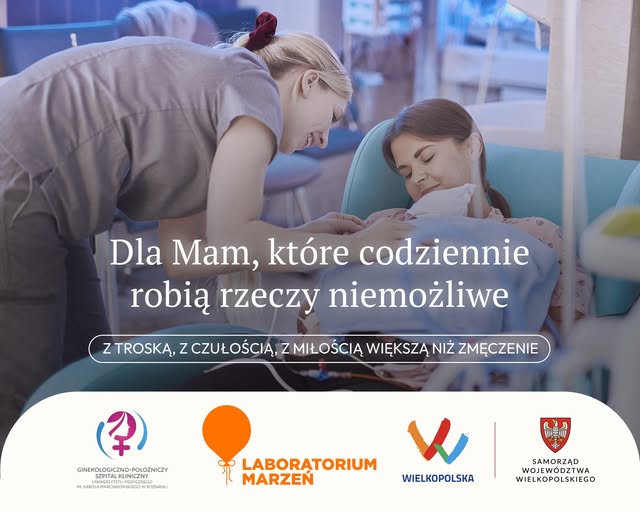 DZIAŁANIA 2025 plan (marzec–grudzień 2025)
Dyżury 5 dni w tygodniu
800 godzin dostępności
Pomoc prawna
Regularna terapia psychologiczna
Wsparcie informacyjne
Konsultacje stacjonarne i zdalne
Kampania w mediach społecznościowych
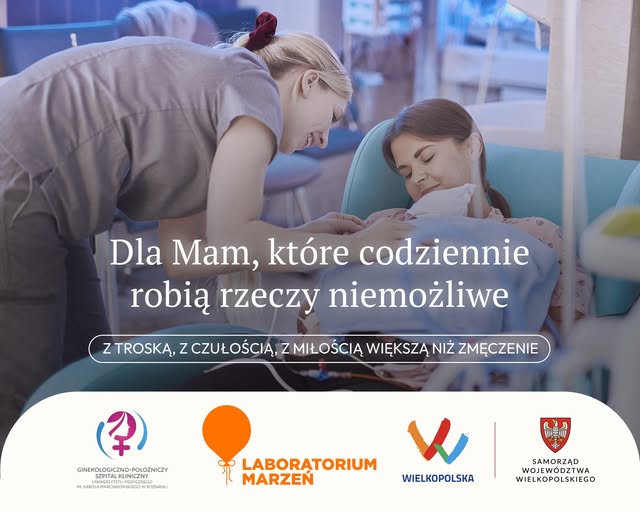 WNIOSKI I PLANY NA PRZYSZŁOŚĆ
Punkt odciąża personel medyczny
Rodziny cenią dostępność i kompleksowość
Potrzeba kontynuacji projektu
Planowana publikacja katalogu dobrych praktyk
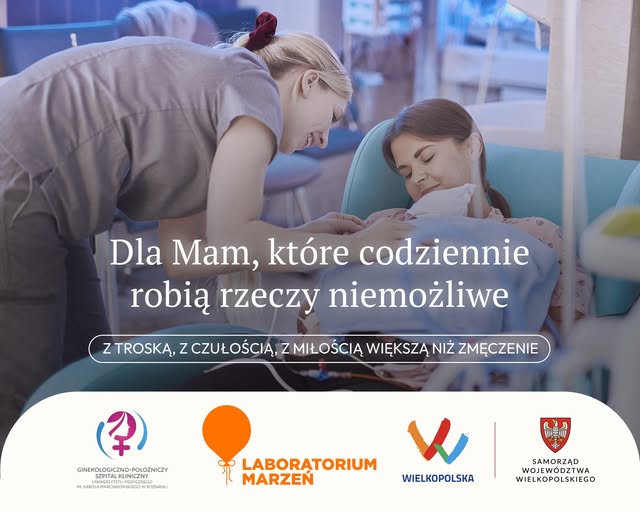